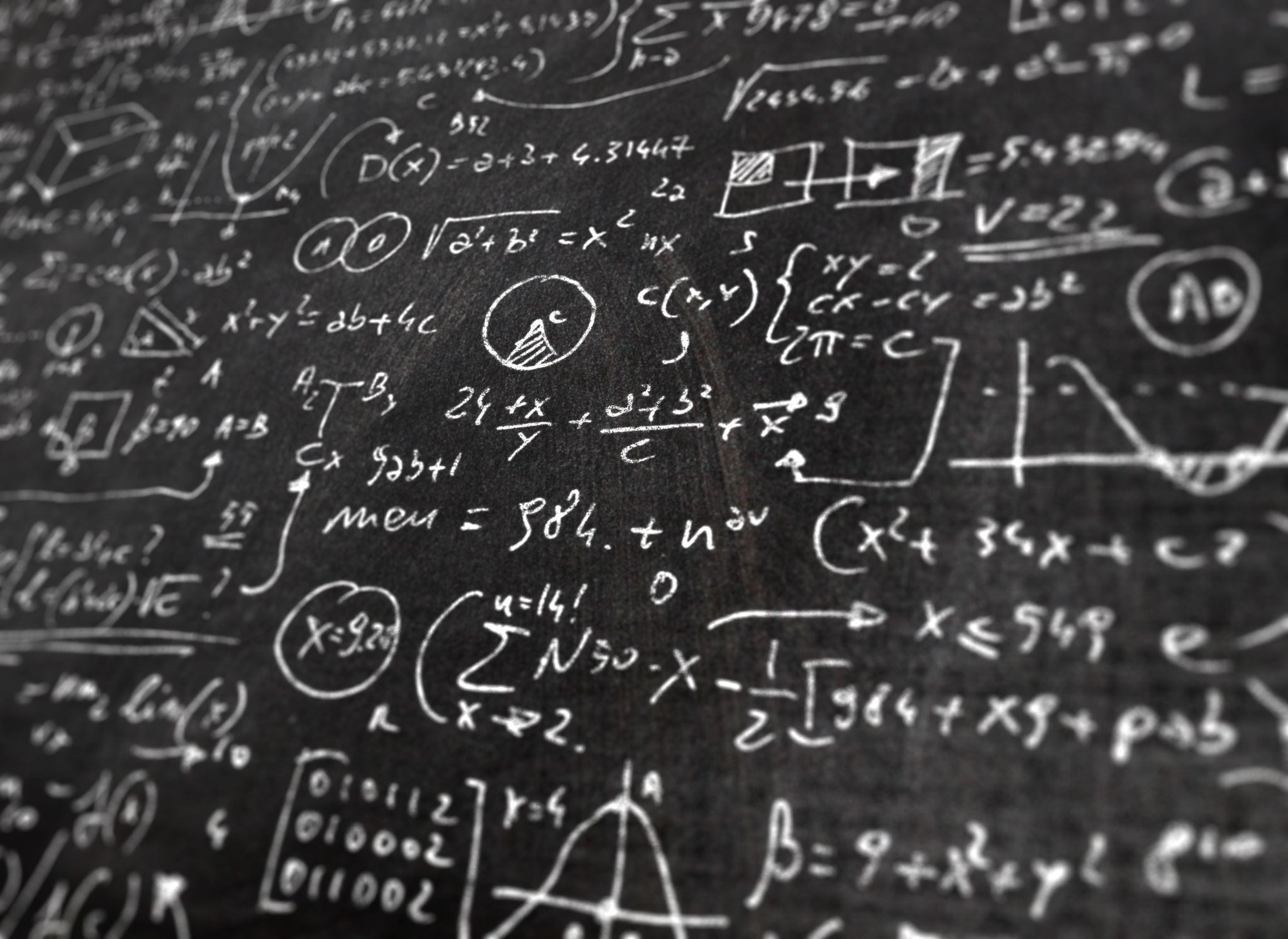 Storyboard fait parEdouard Lambert
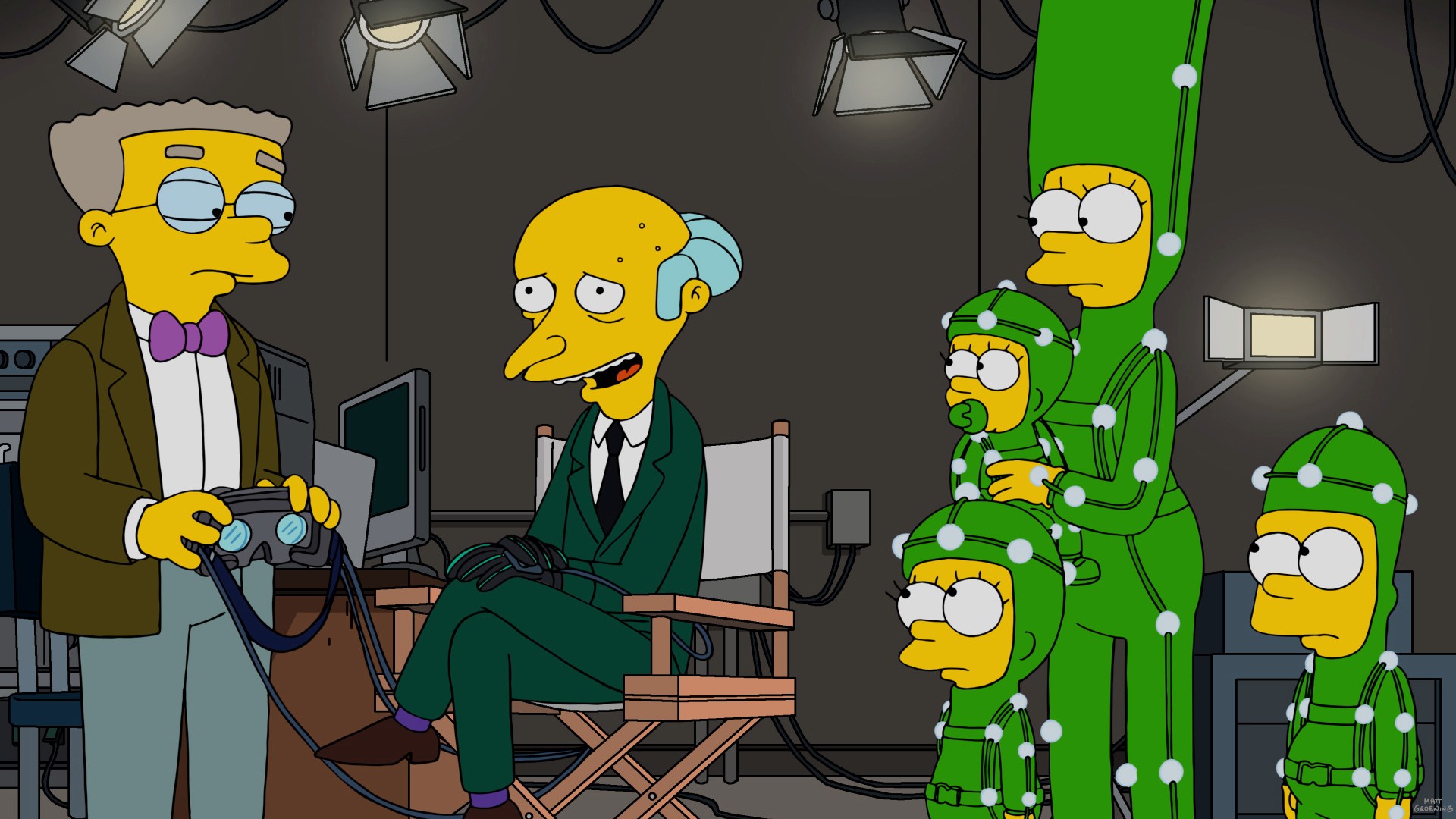 It's my life
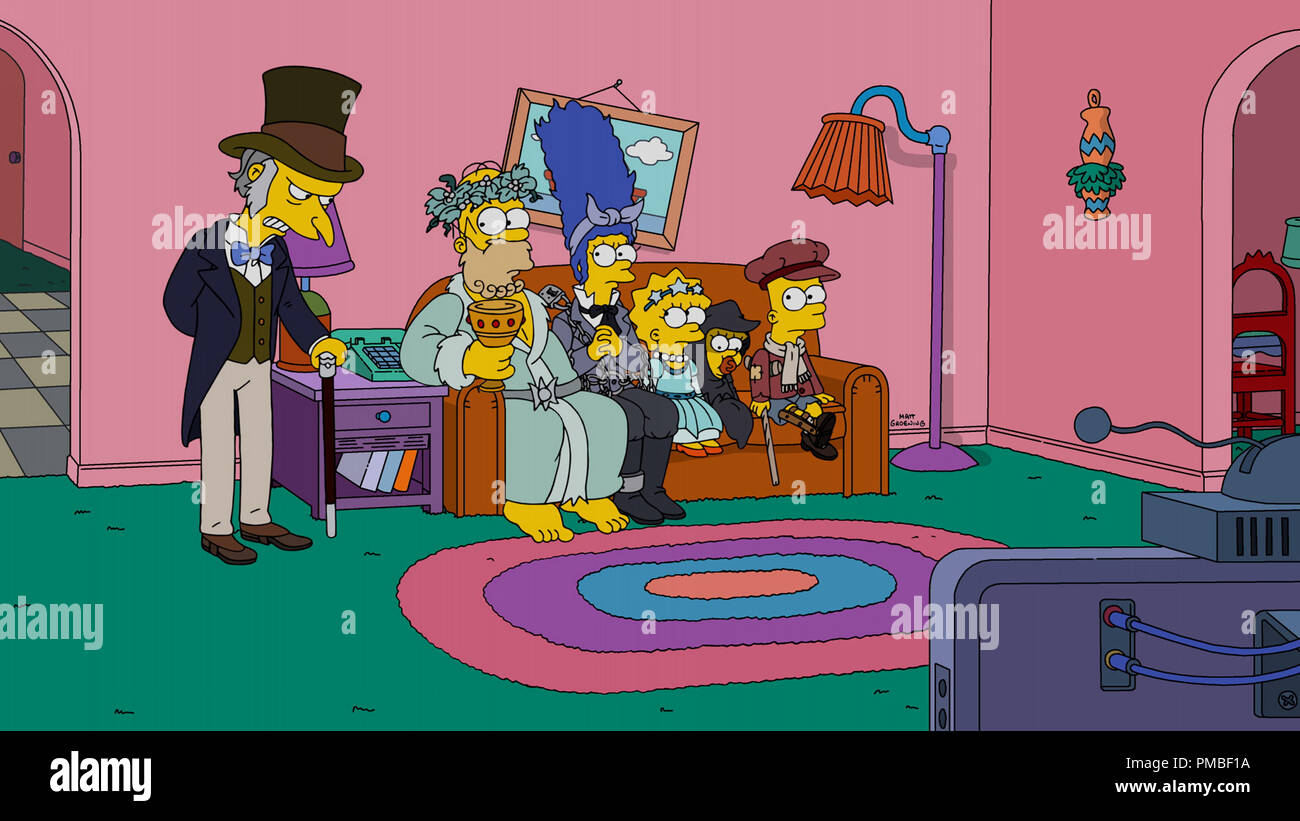 It's now or never
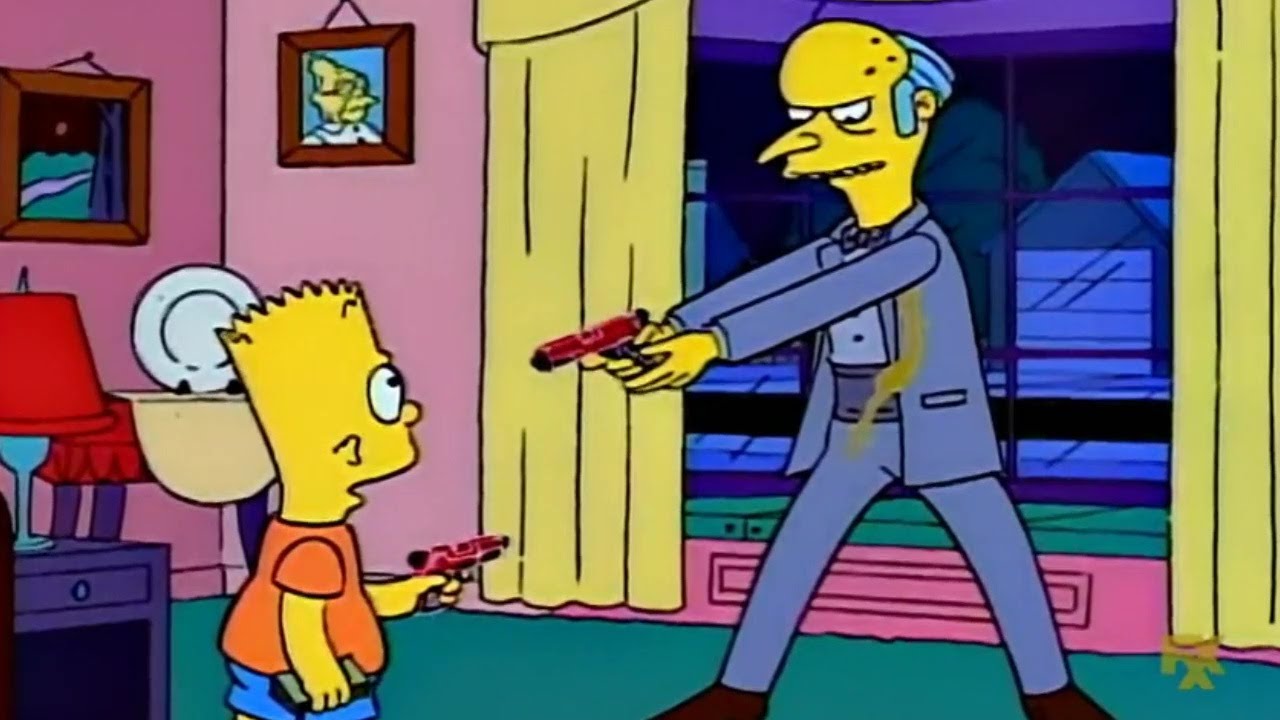 I ain't gonna live forever
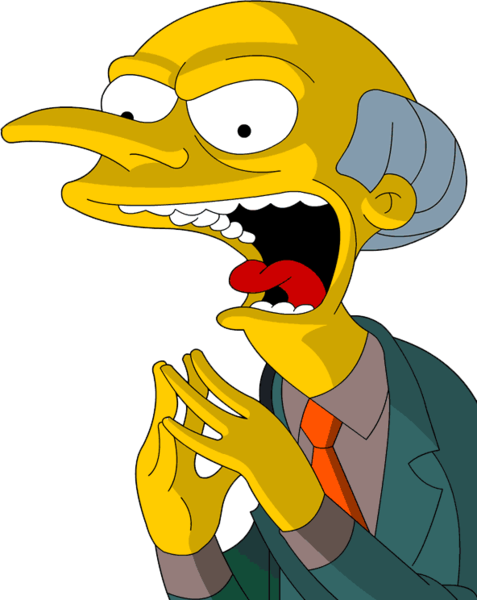 I just want to live while I'm alive
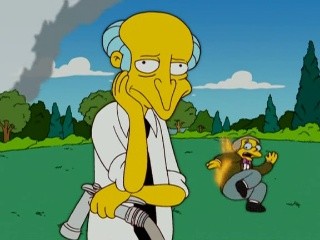 Like Frankie said
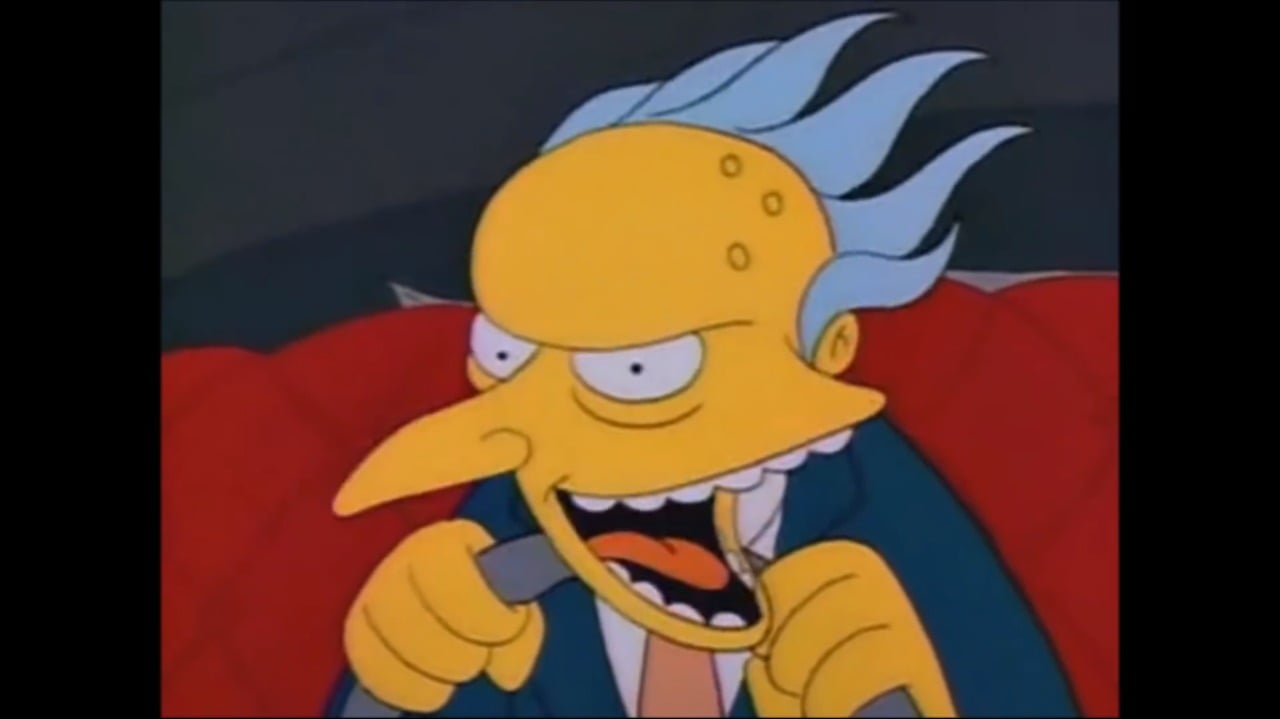 My heart is like an open highway
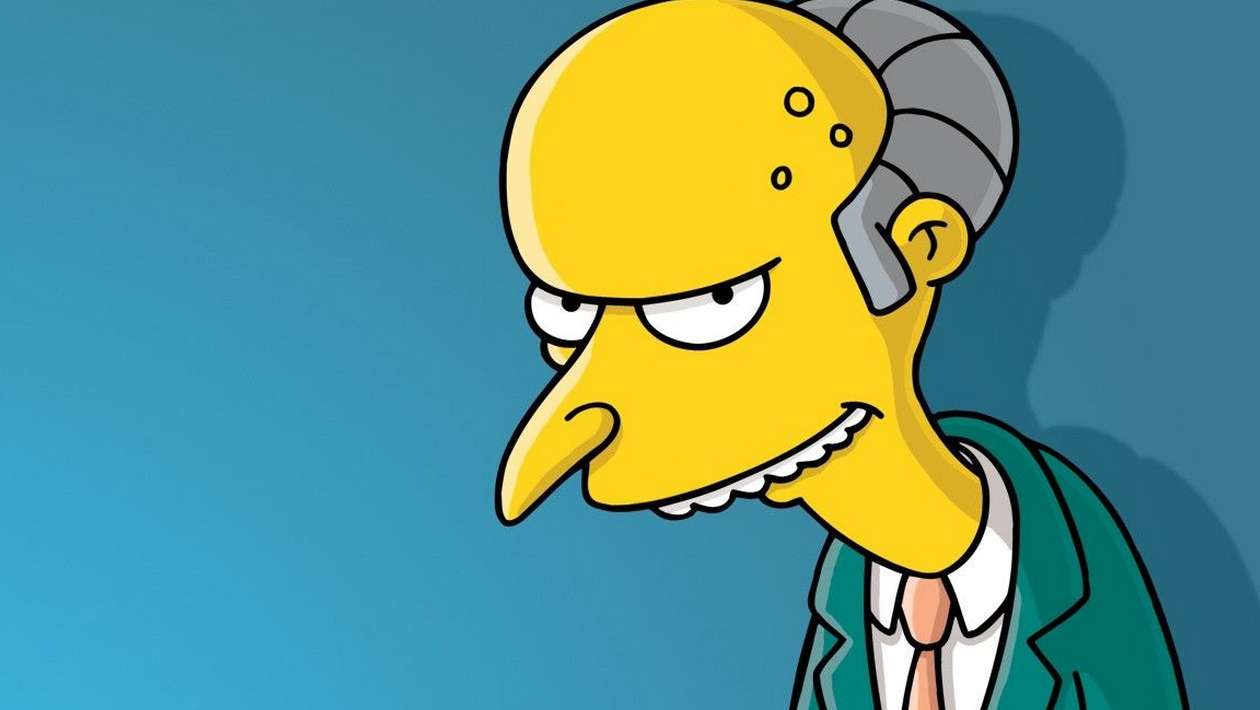 No silent prayer for the faith-departed
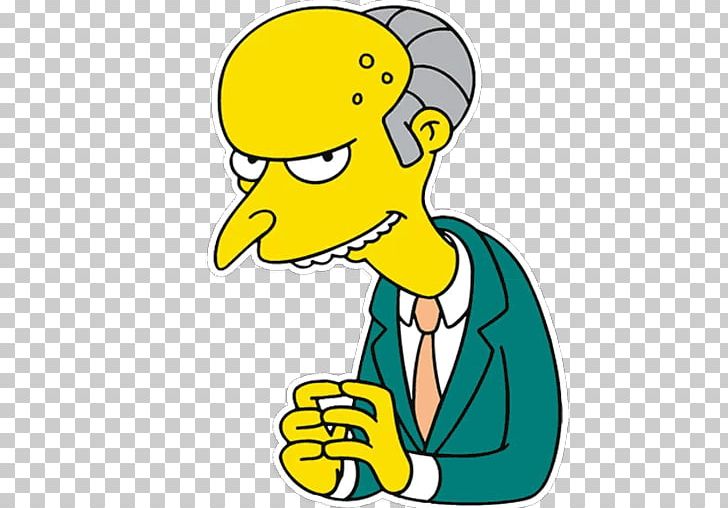 My heart is like an open highway
'Cause I ain't gonna live forever
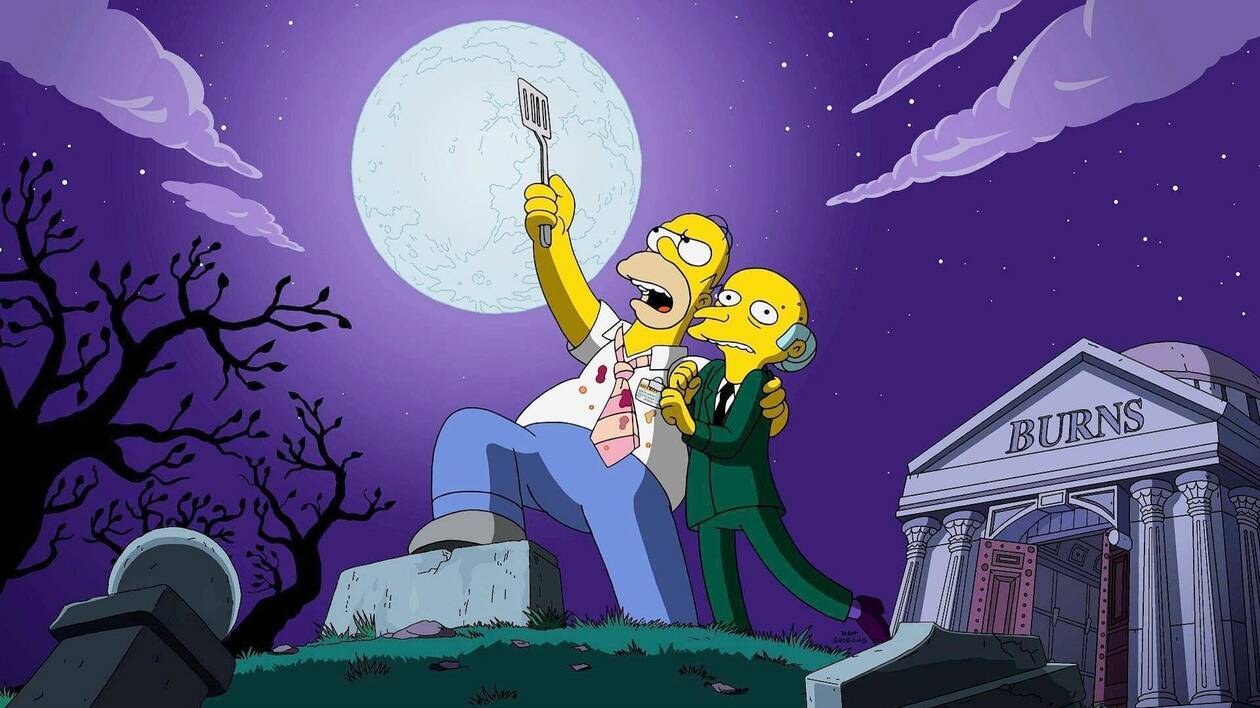 I just want to live while I'm alive